SCIENCE
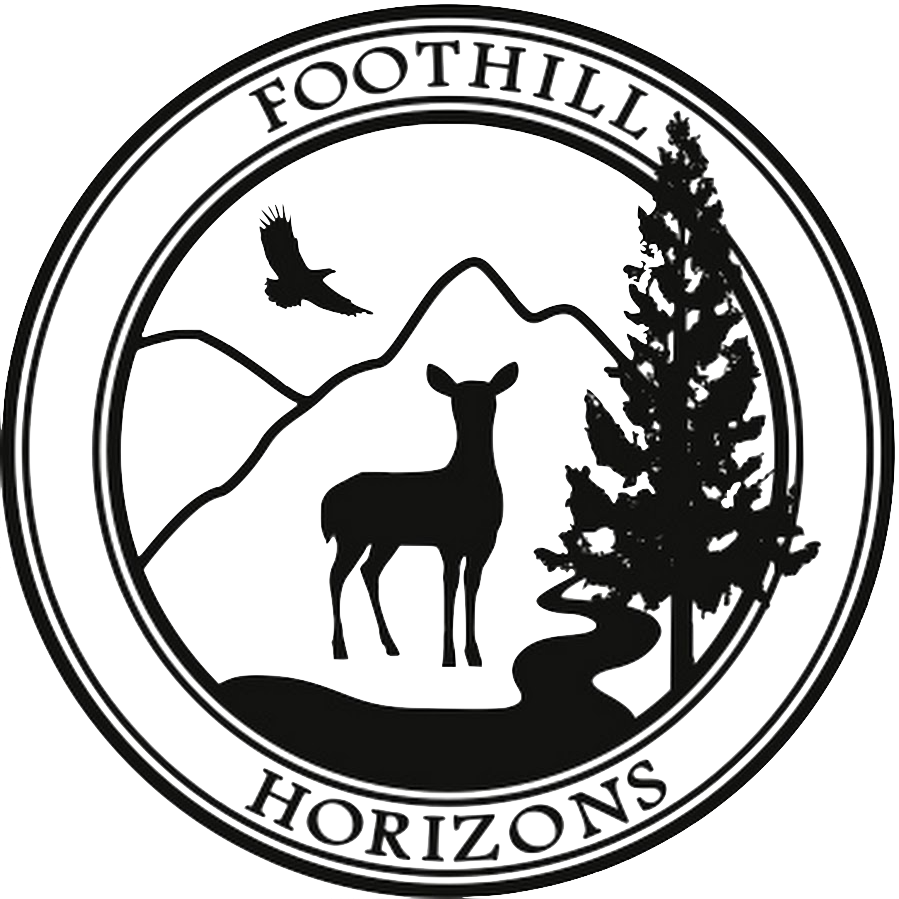 ME-WUK 
TRIVIA
FINISH THAT SONG
ANIMALS
PLANTS
MYSTERY
$200
$200
$200
$200
$200
$200
$200
$400
$400
$400
$400
$400
$400
$600
$600
$600
$600
$600
$600
$800
$800
$800
$800
$800
$800
“It starts with an “s” and ends with a “t”
It comes out of you and it comes out of me.
Some call it this and some call it that 
But let’s be ___________________”
Finish that lyric 200
“Predators and Prey 
Producers and Decay
 are in the ________”
“When you go into the night there is music in the night, calling out a song that’s clear.Down in the thicketsthere’s a thousand _______, with a song you can hear.”
“An _______ rock is a volcanic rock.  It starts as a liquid in the earth. Sometimes it explodes, it cools down fast.  It forms obsidian that looks like glass.  We will, we will rock you!”
What type of animal is SUYU?
This adaptation is defined as “An animal's natural coloring or form that allows it to blend in with its surroundings.”What is this called?
Is this a male or female turkey? How do you know?
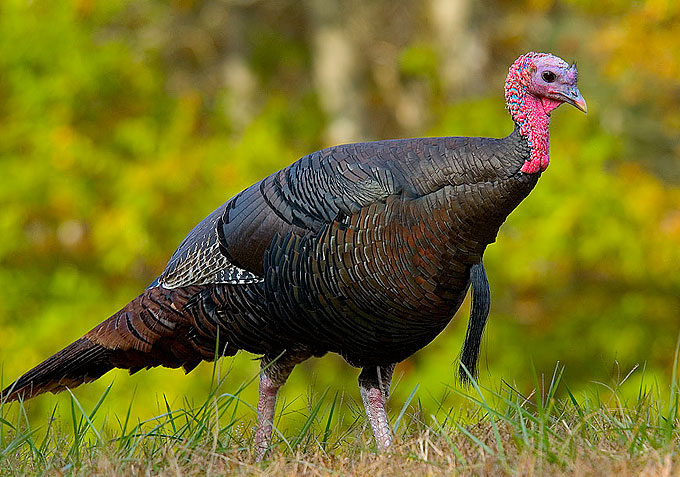 Name six animals that live here at Foothill Horizons
What does the word “Suyu” mean in the Me-wuk language?
What is this structure? What was it used for?
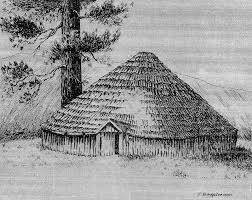 What is this structure called? What was it used for?
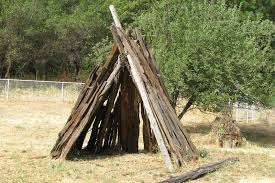 Choose one of the natural resources below:
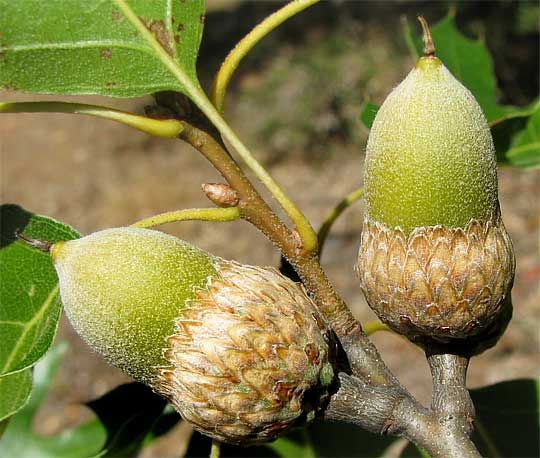 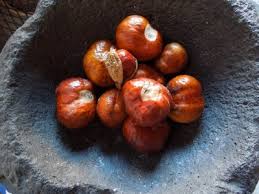 OR
What are they? How did the Me-Wuk people use them?
What type of tree is this?
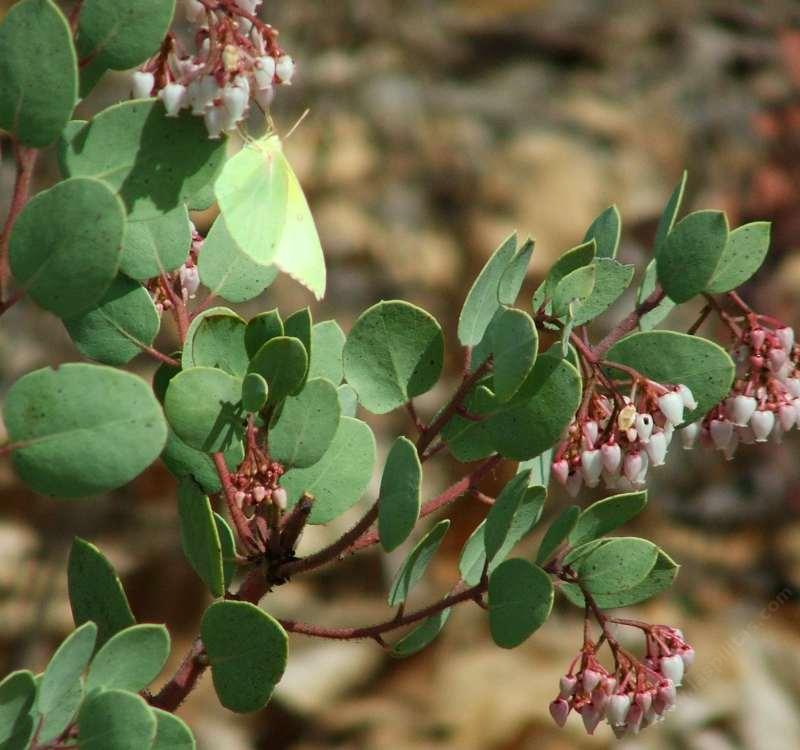 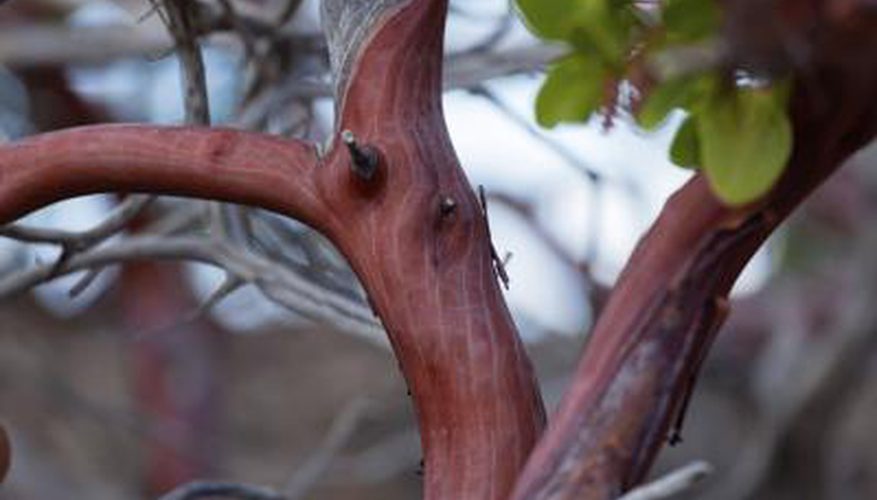 What is this?
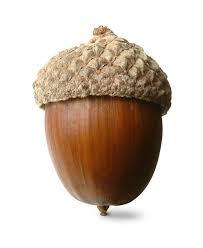 BONUS: What type of tree does it come from?
What type of plant is this?  If you touch it what can happen?
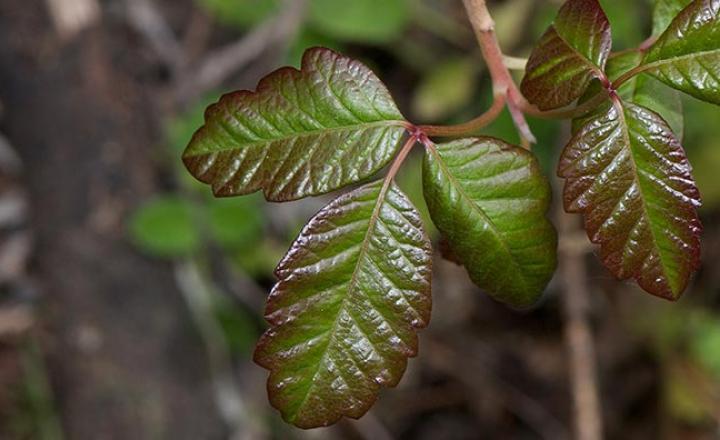 Name 6 different plants/trees that grow at Foothill Horizons
How were the boulder caves exposed?
How were the rock formations in Moaning Caverns formed?
This week at Foothill, we have been scientists. List the three I’s that help us make observations.I _________I _________I think _________
What were 3 ways you acted like a scientist during your time at Foothill Horizons?
How many steps do you need to take to join the Mile Club at Foothill Horizons?
What type of snake is El Rey?
How old can a Giant Sequoia tree grow to be?
How many ounces of water do you need to drink to be in the #HeckaHydrated club at Foothill Horizons?